ZDROWIE Z ŁĄKI
WIE 2021_ZDROWIE Z ŁĄKI_Regionalny Konkurs o Dolinie Baryczy_Magdalena Pietrzykowska_kl. 4_S.P. nr 2 w Twardogórze
ZDROWIE Z ŁĄKI
STOKROTKA – mały kwiatek
MIĘTA- czuć do kogoś miętę
NAWŁOĆ – dobry schowek
MNISZEK LEKARSKI – mój pierwszy zbiór
POKRZYWA – parzy
WROTYCZ – środek na komary
ŁĄKA – zielono mi
STOKROTKA
Stokrotki rosną nawet jesienią. Widziałam je również w cieplejsze dni zimowe. Łatwo robi się z nich wianki i bukieciki. Często zdobią głowy dziewczynek idących do I Komunii Świętej. W Boże Ciało zrywam je do koszyczka i sypię podczas procesji.
Zupa ze stokrotek – przepis:
Składniki: dwie duże garście stokrotek, najlepiej kwiatów, kostkę rosołową, przyprawy
Wykonanie: Stokrotki pokroić, zagotować wodę, wrzucić kostkę rosołową, wsypać stokrotki, doprawić do smaku. Zagotować i pyszna zupka na podwieczorek gotowa.
MIĘTA
Kiedy boli mnie brzuch  Babcia zaparza mi herbatę miętową i pomaga. Jak jest bardzo gorąco robimy lemoniadę z miętą z ogrodu lub lody miętowe. Są pyszne
Herbata z mięty: liście mięty zalej gorącą wodą, przykryj i czekaj aż się zaparzy. Gotową herbatę miętową można kupić w aptece.
Przepis na lemoniadę: do dzbanka z wodą wciśnij pół cytryny, dodaj łyżkę cukru i listki świeżej mięty. Wszystko wymieszaj.
Bukiet z mięty, albo mięta w doniczce jest nie tylko ozdobą, ale pięknie pachnie.
NAWŁOĆ
Wśród nawłoci łatwo się ukryć. Długo ma piękny, żółty kolor i nadaje się do zdobienia różnych miejsc. Ostatnio wykorzystałam ją jako dekorację na przedstawienie „Dziady II”. 
Pomaga przy leczeniu nerek. Dodaje się ją do kąpieli.
MNISZEK LEKARSKI
25.06.2018 mniszek był moją pierwszą rośliną do zielnika. Zalecany jest w schorzeniach wątroby oraz nerek. Można pić wykonany z niego napar. Babcia je łodygi mniszka i dodaje je też do sałatek,  Wujek robi nalewkę.
Pięknie wygląda na łące i jako wianek na głowie. „Dmuchawiec” to super zabawa. Warto pomyśleć życzenie i zdmuchnąć ten biały puch, a na pewno się spełni.
POKRZYWA
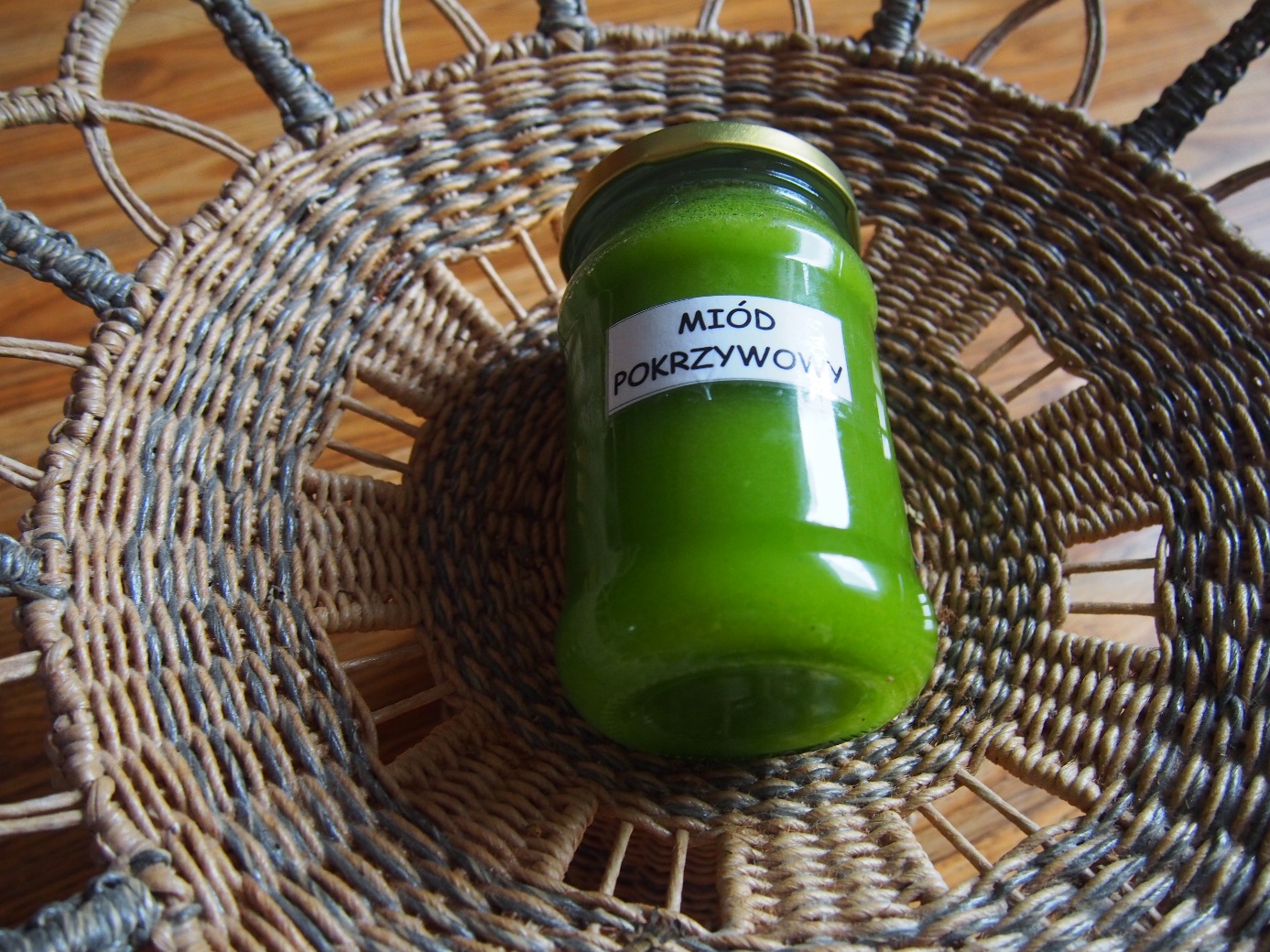 Miód pokrzywowy jest pyszny i zdrowy.
Prababcia mówiła, że bicie miętą pomaga na reumatyzm i nie należy przejmować się bąblami.
Ciocia opowiadała, że kiedyś często jadali zupę z pokrzyw. Liście pokrzywy się gotowało, przyprawiało i jadło z pokrojonymi gotowanymi jajkami i chlebem.
WROTYCZ
Jest doskonały do bukietów. Długo stoi w wazonie. Wieczorami wrzucamy go do ogniska – odstrasza komary.
ŁĄKA
Samo przebywanie na łące jest zdrowe. Uspakaja, powoduje, że jesteśmy szczęśliwi, otoczeni pięknem przyrody, zapachami i różnymi odgłosami natury.
DZIĘKUJĘ ZA UWAGĘZAPRASZAM NA ŁĄKĘ
MAGDALENA PIETRZYKOWSKA
KL. IV c S.P. nr 2 im. JANA PAWŁA II
W TWARDOGÓRZE
Źródła: teksty własne, zdjęcia wykonane samodzielnie poza zdjęciami ze spektaklu Dziady II i mojego zdjęcia w wianku z mniszka lekarskiego, które są z rodzinnego archiwum